SCIENCE (COMBINED) CURRICULUM MAP
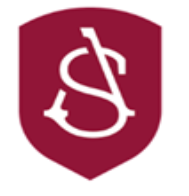 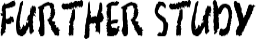 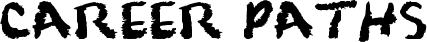 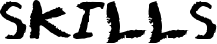 A level Physics, Chemistry and Biology; Level 3 BTEC Science
University, Researcher, Forensic Scientist, Biochemist, Chemical Engineer, Education and Training
Critical analysis, scientific investigation, evaluation
Growth and Reactions, Groups of the Periodic Table, Forces, Matter and Ionising Radiation
Exchange, Electrolysis and Electricity
Energy transfer in electric circuits
Diffusion and osmosis
Scientific observation and electrolysis
Ions and the process
Products of electrolysis
Current, charge, resistance and electric circuits
The National Grid
REVISION & 
EXAMS
Different groups of elements
Plant function and cell division
Radio-activity and the periodic table
Radiation and its effect on matter
How forces can deform materials
REVISION
Assessment: Higher or Foundation Assessment, 40-45 marks for Biology, Chemistry and Physics to cover Y9 and Y10 content
Assessment: Mock Paper 2- Biology, Chemistry and Physics
Assessment: End of year exams - GCSE past paper 1- Biology, Chemistry and Physics
Cycles, Rates of Reaction, Forces and Matter
Risk factors, equilibria, and EM Spectrum
Pathogens, metal extraction, equilibria  and Radioactive Decay
Survival, Fuels Dynamic Equilibrium
Cell division
The water, nitrogen and carbon cycles
Endo and exothermic reactions
Rates of reaction
DT and VT graphs to analyse journey
History of the structure of the atom
Cardiovascular disease, diabetes and new medicines
Waves and energy transfer
Reflection and refraction
Reversible reactions
Risk factors and cardiovascular disease
Structure and formation of hydrocarbons
Fractional distillation
Communicable and non-communicable disease
Metals and ores
Nucleus and radioactivity
Background radiation
Half-life
Analysing data
11
Assessment: Mock Paper 1- Biology, Chemistry and Physics
Evolution  and Electrolysis
Inheritance, Separating Techniques and Power
Responsel, Neutralisation  and Forces
Theory of evolution
Human evolution
Inheritance and variation
Cations and anions and electrodes
Products of molten compounds
DNA and genes
Thermoregulation and glucoregulation
 Distillation and fractional distillation
Chromatography
Power and heat capacity
Nervous and hormonal systems
Ecosystems – change and the environment
Reactions involving acids
Strong and weak acids
Momentum – kinetic energy
10
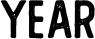 Assessment: Higher or Foundation Assessment, 40-45 marks for Biology, Chemistry and Physics to cover Y9 and Y10 content
Assessment: Higher or Foundation Assessment, 40-45 
40-45 marks for Biology, Chemistry and Physics to cover Y9 and Y10 content
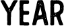 SCIENCE SKILL
SCIENCE SKILL
SCIENCE SKILL
SCIENCE SKILL
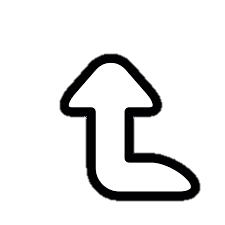 Experimental skills and investigations
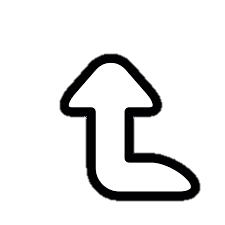 Analysis, evaluation and measurement
Scientific knowledge and conceptual understanding
The nature, processes and methods of science
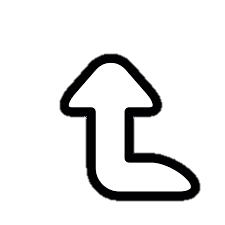